Kokemuksellisen hyvinvointikyselyn 2020-2021 tulokset ja vertailu vuoden 2018-2019 toteutettuun kyselyyn. VERTAILU KUNNITTAIN
Säde Rytkönen
sade.rytkonen@kuh.fi
p. 0447176370
Saatekirje
Hyvä Pohjois-Savon maakunnan asukas,

Kerro henkilökohtainen kokemuksesi jokapäiväisestä hyvinvoinnistasi vastaamalla kokemukselliseen hyvinvointikyselyyn 6.2.2021 mennessä. Voit vastata verkkokyselyyn 
https://q.surveypal.com/kokemushyvinvoinnista tai täyttämällä paperisen kyselylomakkeen. Paperisia kyselylomakkeita on saatavilla kuntasi pääkirjastosta. Kyselyyn vastaaminen on vapaaehtoista ja vastaukset käsitellään luottamuksellisesti. Vastaaminen vie noin 15 minuuttia.

Kyselystä saadaan tärkeää tietoa alueen asukkaiden kokemasta hyvinvoinnista. Tietoja hyödynnetään osana Pohjois-Savon maakunnan ja kuntien hyvinvointiraporttia https://www.hyvinvointikertomus.fi/

Kyselyyn vastanneiden kesken arvotaan kolme 50e arvoista lahjakorttia kunnan (vastaaja voi toivoa, minkä kunnan) hyvinvointipalveluihin. Arvontaan osallistuminen on vapaaehtoista. Kyselylomake ja arvontaan jätetyt yhteystiedot ovat erillisiä kyselyjä ja tiedot käsitellään erikseen. Arvonnan voittajille ilmoitetaan voitosta henkilökohtaisesti.
Tietosuojaseloste: https://pohjoissavo-my.sharepo...
Lisätietoja: Hyvinvointikoordinaattori, Säde Rytkönen, Pohjois-Savon HYTE-tiimi, sade.rytkonen@kuh.fi, p. 044 717 6370
Kysely tuotettiin yhteistyössä
Pohjois-Savon sairaanhoitopiiri, HYTE-tiimi, hyvinvointikoordinaattori, Säde Rytkönen, sade.rytkonen@kuh.fi;
Diakonia ammattikorkeakoulu, Sakari Kainulainen, asiantuntija, tutkija, sakari.kainulainen(at)diak.fi; 
Kuopion kaupunki, Tanja Tilles-Tirkkonen, hyvinvointikoordinaattori, tanja.tilles-tirkkonen(at) kuopio.fi
Kokemuksellinen hyvinvointikysely
Pohjois-Savon kokemuksellinen hyvinvointikysely toteutettiin seuraavina ajankohtina:
jouluku 2018 - helmikuu 2019 (N=3043) ja 
joulu 2020- helmikuussa 2021 (N=2494)
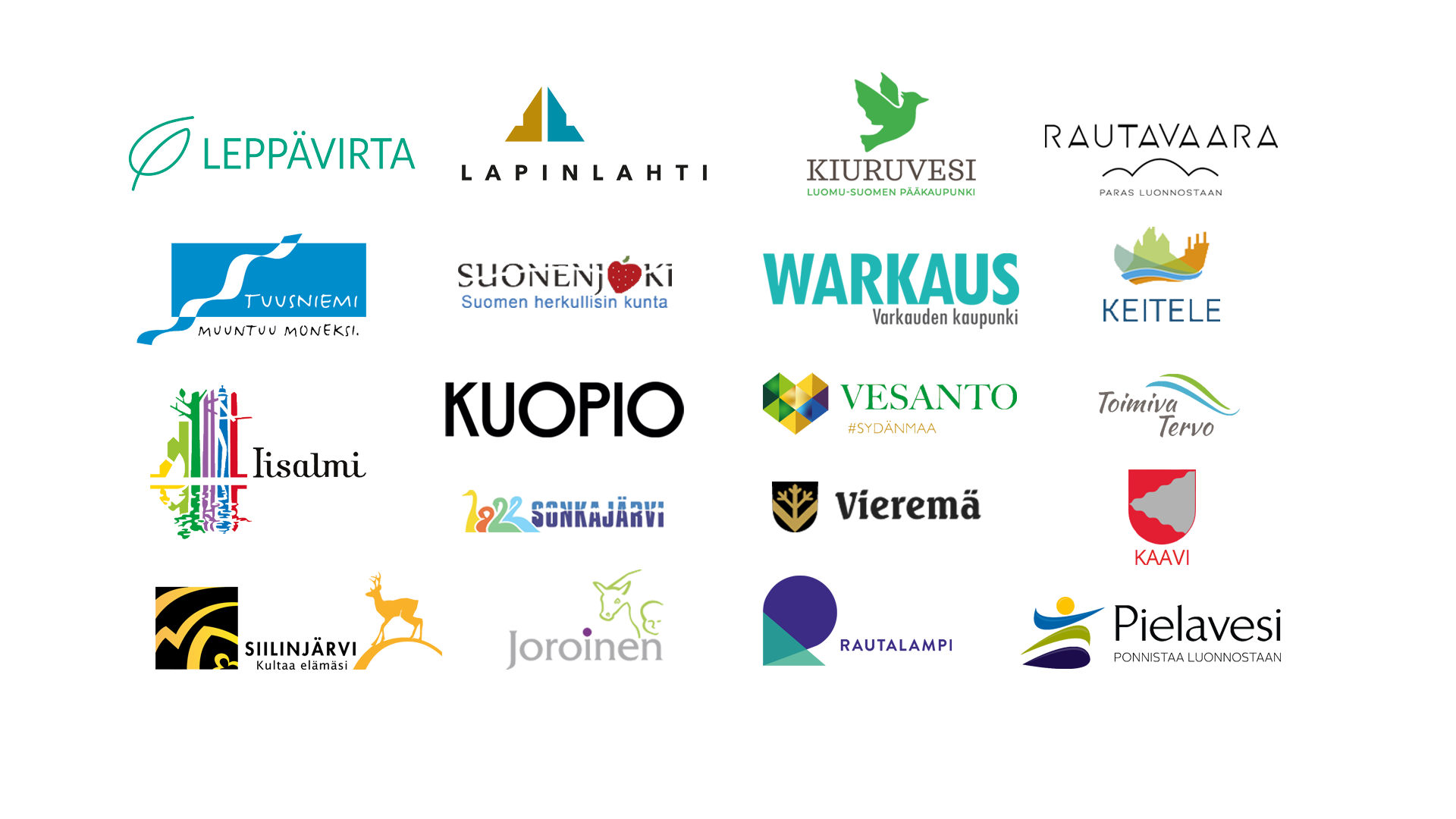 Taustatiedot
Missä Pohjois-Savon kunnassa asut?
Taustatiedot
HUOM! Osassa kunnissa pieniä vastausmääriä
Missä Pohjois-Savon kunnassa asut?
Vastausten lukumäärät
Elämäntilanne

Kun ajattelet nykyhetkeä, niin kuinka tyytyväinen olet seuraaviin asioihin (skaala: erittäin tyytymätön 0  - erittäin tyytyväinen 10)
Elämäntilanne

Kun ajattelet nykyhetkeä, niin kuinka tyytyväinen olet seuraaviin asioihin (skaala: erittäin tyytymätön 0  - erittäin tyytyväinen 10)
Elämäntilanne

Kun ajattelet nykyhetkeä, niin kuinka tyytyväinen olet seuraaviin asioihin (skaala: erittäin tyytymätön 0  - erittäin tyytyväinen 10)
Elämäntilanne

Kun ajattelet nykyhetkeä, niin kuinka tyytyväinen olet seuraaviin asioihin (skaala: erittäin tyytymätön 0  - erittäin tyytyväinen 10)
Elämäntilanne

Kun ajattelet nykyhetkeä, niin kuinka tyytyväinen olet seuraaviin asioihin (skaala: erittäin tyytymätön 0  - erittäin tyytyväinen 10)
Elämäntilanne

Kun ajattelet nykyhetkeä, niin kuinka tyytyväinen olet seuraaviin asioihin (skaala: erittäin tyytymätön 0  - erittäin tyytyväinen 10)
Elämäntilanne

Kun ajattelet nykyhetkeä, niin kuinka tyytyväinen olet seuraaviin asioihin (skaala: erittäin tyytymätön 0  - erittäin tyytyväinen 10)
Elämäntilanne

Kun ajattelet nykyhetkeä, niin kuinka tyytyväinen olet seuraaviin asioihin (skaala: erittäin tyytymätön 0  - erittäin tyytyväinen 10)
Elämäntilanne

Kun ajattelet nykyhetkeä, niin kuinka tyytyväinen olet seuraaviin asioihin (skaala: erittäin tyytymätön 0  - erittäin tyytyväinen 10)
Elämäntilanne

Kun ajattelet nykyhetkeä, niin kuinka tyytyväinen olet seuraaviin asioihin (skaala: erittäin tyytymätön 0  - erittäin tyytyväinen 10)
Asuinseutusi tuottama hyvinvointi

Kuinka paljon…(skaala: Ei lainkaan 0 – Erittäin paljon 10)
Asuinseutusi tuottama hyvinvointi

Kuinka paljon…(skaala: Ei lainkaan 0 – Erittäin paljon 10)
Asuinseutusi tuottama hyvinvointi

Kuinka paljon…(skaala: Ei lainkaan 0 – Erittäin paljon 10)
Asuinseutusi tuottama hyvinvointi

Kuinka paljon…(skaala: Ei lainkaan 0 – Erittäin paljon 10)
Asuinseutusi tuottama hyvinvointi

Kuinka paljon…(skaala: Ei lainkaan 0 – Erittäin paljon 10)
Asuinseutusi tuottama hyvinvointi

Kuinka paljon…(skaala: Ei lainkaan 0 – Erittäin paljon 10)
Asuinseutusi tuottama hyvinvointi

Kuinka paljon…(skaala: Ei lainkaan 0 – Erittäin paljon 10)
Asuinseutusi tuottama hyvinvointi

Kuinka paljon…(skaala: Ei lainkaan 0 – Erittäin paljon 10)
Asuinseutusi tuottama hyvinvointi, erillinen lisäkysymys syrjinnästä

Kuinka paljon…(skaala: Ei lainkaan 0 – Erittäin paljon 10)
Asuinseutusi tuottama hyvinvointi

Kuinka tyytyväinen…(skaala: Ei lainkaan 0 – Erittäin tyytyväinen 10)
Asuinseutusi tuottama hyvinvointi

Kuinka tyytyväinen…(skaala: Ei lainkaan 0 – Erittäin tyytyväinen 10)
Asuinseutusi tuottama hyvinvointi

Kuinka tyytyväinen…(skaala: Ei lainkaan 0 – Erittäin tyytyväinen 10)
Asuinseutusi tuottama hyvinvointi

Kuinka tyytyväinen…(skaala: Ei lainkaan 0 – Erittäin tyytyväinen 10)
Onnellisuus

Ottaen kaikki asiat huomioon, asteikolla 1-10, kuinka onnellinen sanoisit olevasi? 

Asteikolla 1 tarkoittaa, että olet hyvin onneton ja 10 tarkoittaa, että olet hyvin onnellinen
Viherympäristön merkitys

Kuinka suuri merkitys viherympäristöllä (puistot, metsät, polut ja reitit) ja vesistöllä (joet, lammet, järvet, pääsy rantaan) on onnellisuutesi ja hyvinvointisi kannalta?

Asteikolla 1 tarkoittaa, että erittäin vähäinen merkitys ja 10 tarkoittaa, että erittäin suuri merkitys.